Welcome toTier 2 Coaches meeting!
GETTING STARTED:
Complete the ATTENDANCE 

WHILE YOU WAIT: 
Preview SEB ACADEMY overview

AT THE END:
Complete the EVALUATION
BE PREPARED: 

Find training resources at : SEB PBIS Tier 2 Academy 
	 
     Google docs  
Share TFI ACTION PLAN with trainers and team
~15%
[Speaker Notes: LINKS for today: 

Attendance 
https://edc.co1.qualtrics.com/jfe/form/SV_5BiXqi4bxzOCMS2
EDC Website for SEB Academy 
https://sebacademy.edc.org/

Event Evaluation (at the end)
https://edc.co1.qualtrics.com/jfe/form/SV_cBF9GI7gVEBsfSC 

DESE MTSS Academy applications
https://www.doe.mass.edu/sfss/prof-dev/
https://www.doe.mass.edu/csdp/sel-behavior-academy-at-a-glance.pptx]
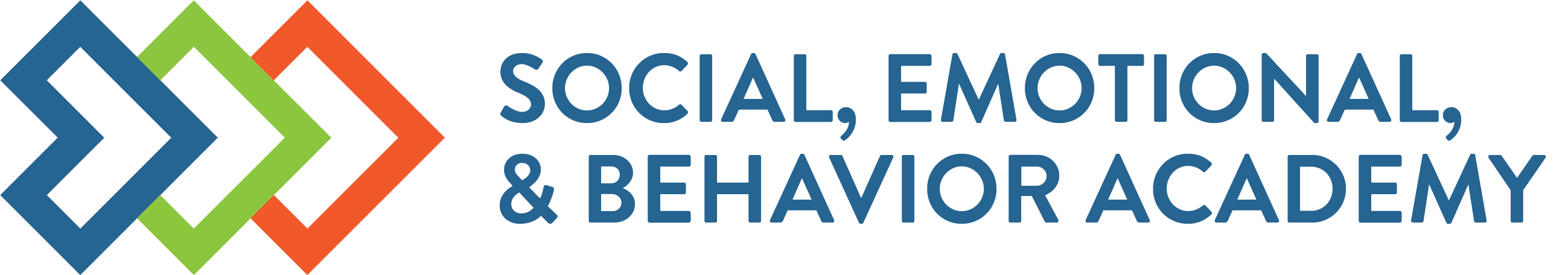 PBIS Tier 2 Coaches TrainingYear 1June 2023
Marcie Handler & Katie Meyer

with support from NEPBIS Network, May Institute & Broad Reach Consulting
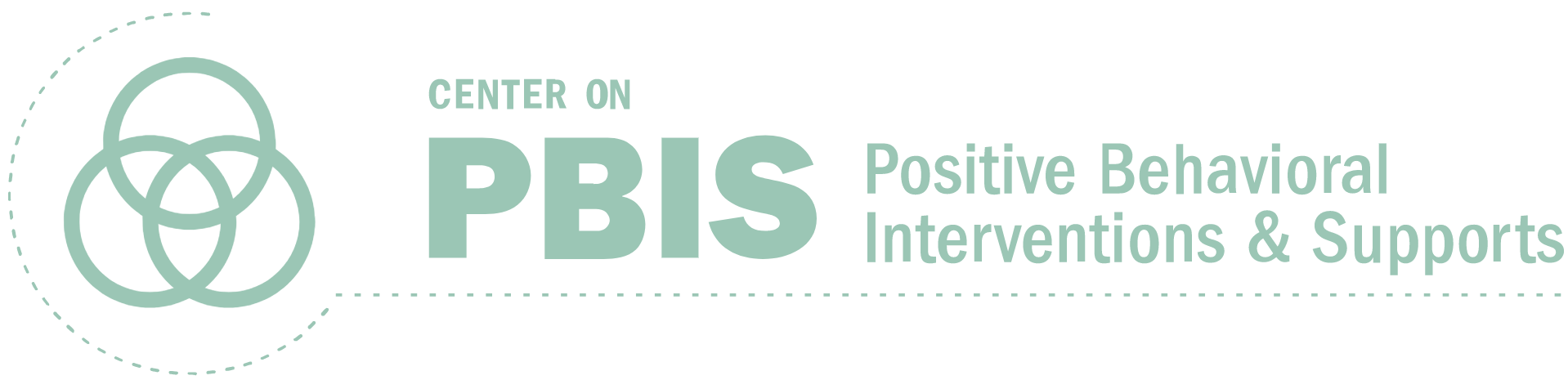 ACKNOWLEDGEMENTS
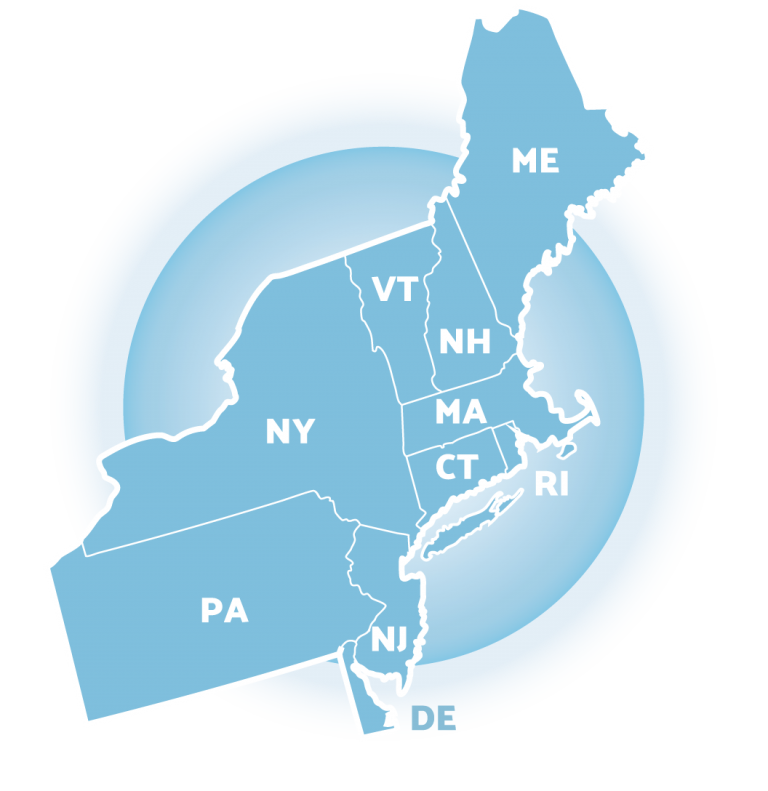 Northeast PBIS Network (nepbis.org) / UCONN
01
Michigan Integrated Behavior & Learning Support Initiative
02
Dr. Heather George & FLPBIS
03
Missouri PBIS
04
Drs. Leanne Hawken, Deanne Crone, & Rob Horner
05
06
Midwest PBIS Network
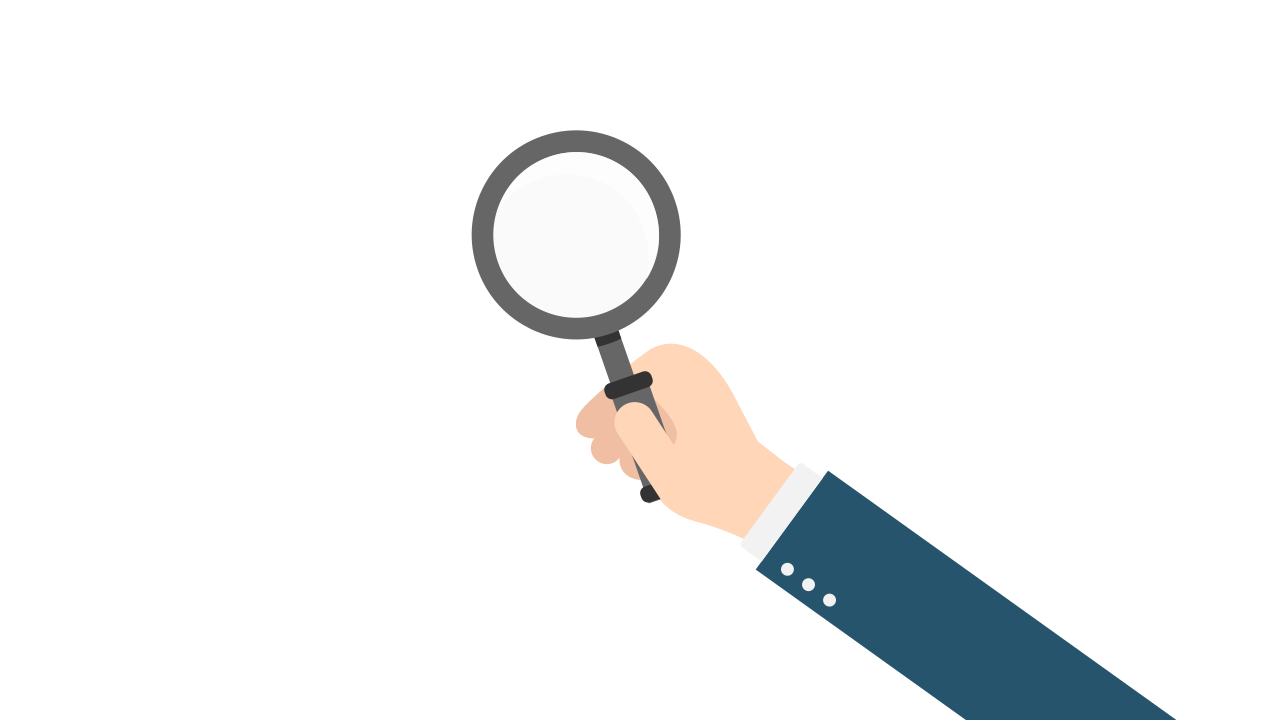 EXPECTATIONS
[Speaker Notes: Taking CARE of…]
LEGEND
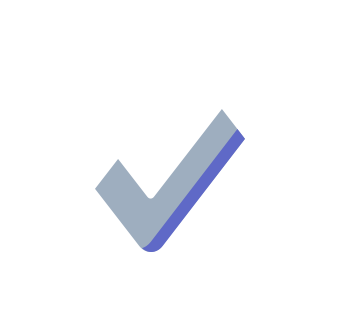 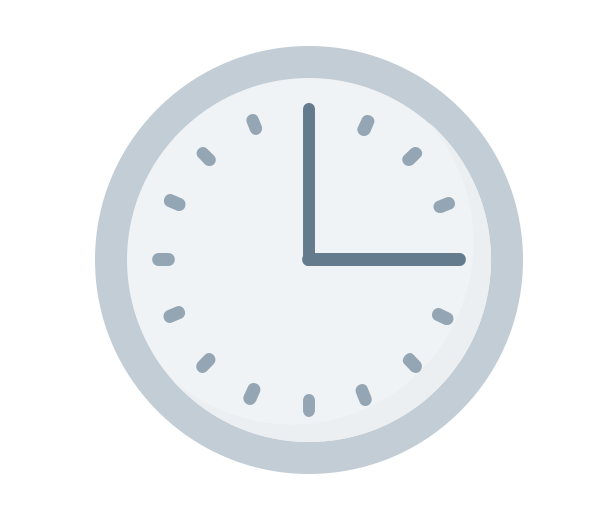 Example
Timing
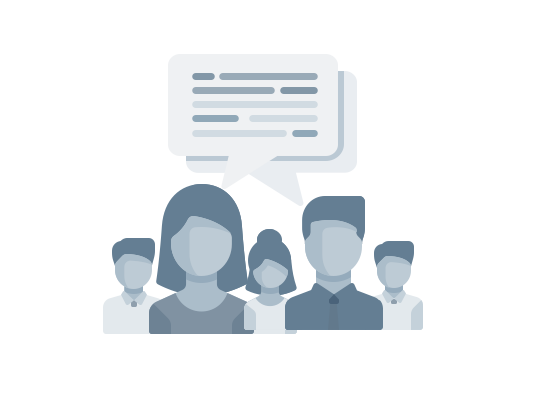 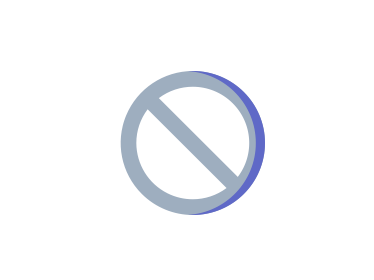 Activity
Non-example
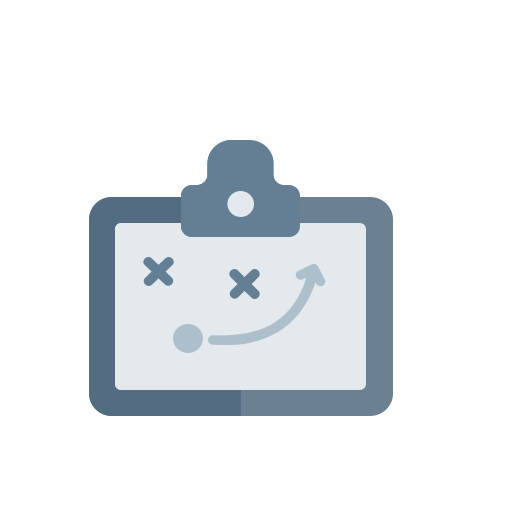 Guidelines
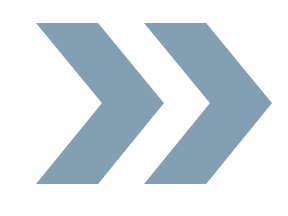 Preview
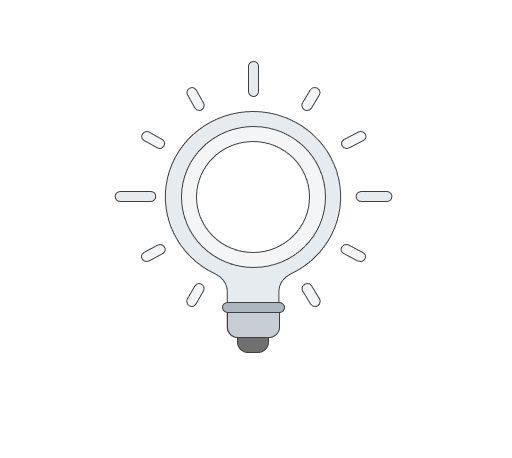 Big Idea
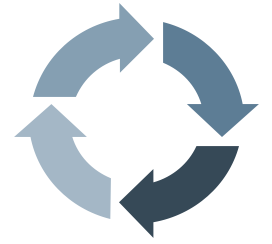 Review
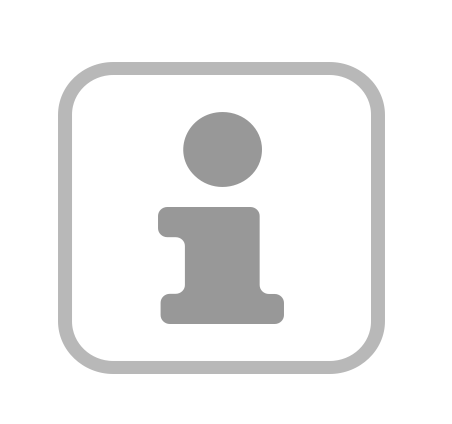 Organization
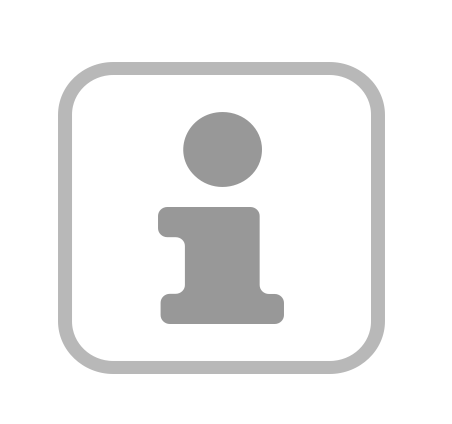 Agenda & Coaching Tasks
GETTING STARTED WITH Tier 2
Establish a representative T2 leadership team
1
Develop an equitable process for matching student need to practices
6
Develop a collaborative process for identifying students
2
Develop a process for progress monitoring, data-based decision rules
7
Evaluate, select and adopt culturally appropriate tier 2 practices
3
Develop procedures for modifying/ adjusting implementation
8
Develop a process to install selected practices
4
Develop evaluation routines for fidelity and outcome data
9
Develop procedures to train staff and students; partner with families and community
5
Document and share routines, practices, and policies
10
[Speaker Notes: COACHES: 
Seeing all of these steps can be uncomfortable or overwhelming – the goal is to walk away with an understanding of the elements and strategies to prioritize time and resources to get the steps achieved over a period of time. 

TEAM MEMBERS
How will you participation in aspects of these steps support the process?]
REVIEW GUIDELINES: DEVELOPING EVALUATION ROUTINES
Data
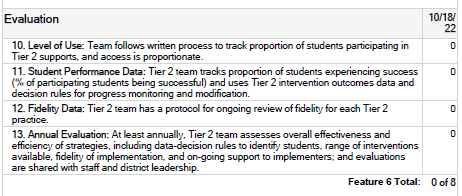 DISCUSSION: GLOWS & GROWS for  monitoring student progress
Did you review or adopt anything to measure:
Level of use? 
Intervention fidelity? 
Progress by student? 
Across students?  
Share screen with example
HINT: Use your TFI action plan to guide discussion / priorities for next year?
20 minutes
Independent Jot and Share
RESOURCES
Tools to monitor intervention fidelity
Tools to monitor OUTCOMES and level of use
T2 Response Organizer

TIER 2 ANNUAL ACTION PLAN 

TFI Action plan 

Document and share routines
PBIS Annual Summary Tier 2
Tier 2 Staff Overview or here
Annual Summary to report to partners
GETTING STARTED WITH Tier 2
Establish a representative T2 leadership team
1
Develop an equitable process for matching student need to practices
6
Develop a collaborative process for identifying students
2
Develop a process for progress monitoring, data-based decision rules
7
Evaluate, select and adopt culturally appropriate tier 2 practices
3
Develop procedures for modifying/ adjusting implementation
8
Develop a process to install selected practices
4
Develop evaluation routines for fidelity and outcome data
9
Develop procedures to train staff and students; partner with families and community
5
Document and share routines, practices, and policies
10
[Speaker Notes: COACHES: 
Seeing all of these steps can be uncomfortable or overwhelming – the goal is to walk away with an understanding of the elements and strategies to prioritize time and resources to get the steps achieved over a period of time. 

TEAM MEMBERS
How will you participation in aspects of these steps support the process?]
EVALUATING TIER 2 INTERVENTION FIDELITY
[Speaker Notes: A simpler measure that could be used monthly (prior example—annual measure) 
Rationale:
Not all curricula have intervention fidelity checklists available.  


Trainer’s Notes:
This is a generic Tier 2 Intervention Fidelity Checklist that can be used with any Tier 2 intervention.  It is available in the MISC section of this training binder.]
Fidelity Data at Tier 2 Examples
Fidelity to SWPBIS Framework at Tier 2
Tiered Fidelity Inventory (TFI) – 
Tier 2 Section
Fidelity to specific Tier 2 interventions
CICO, Social Skills groups, etc.
CICO Self-Assessment
Group Assessments
Counseling Group Lesson Plan
Observations
Interviews
Surveys
Quick “Micro” Checks
[Speaker Notes: Let’s start by looking at samples of fidelity data. 
Think about three levels of fidelity, although you can certainly dissect it further.
First, we are at a PBIS conference which implies that we are at some level of implementation of the SWPBIS framework. We need a fidelity measure to let us know how well we are implementing the basic features of PBIS and where we might need to improve our efforts. 

Second, at Tier 2 we have a menu of intervention options that are offered when a student is identified to be at-risk of school failure. Each of those interventions has a set of critical components that should be monitored as well. As you know we’re focusing on CICO as the primary Tier 2 intervention today but you should verify that any Tier 2 intervention has a fidelity measure or some set of critical features that can be reviewed periodically. 

A third level might be observing implementation directly or asking staff members to review protocols and complete quick surveys… the micro-level of implementation.]
CICO Intervention Fidelity
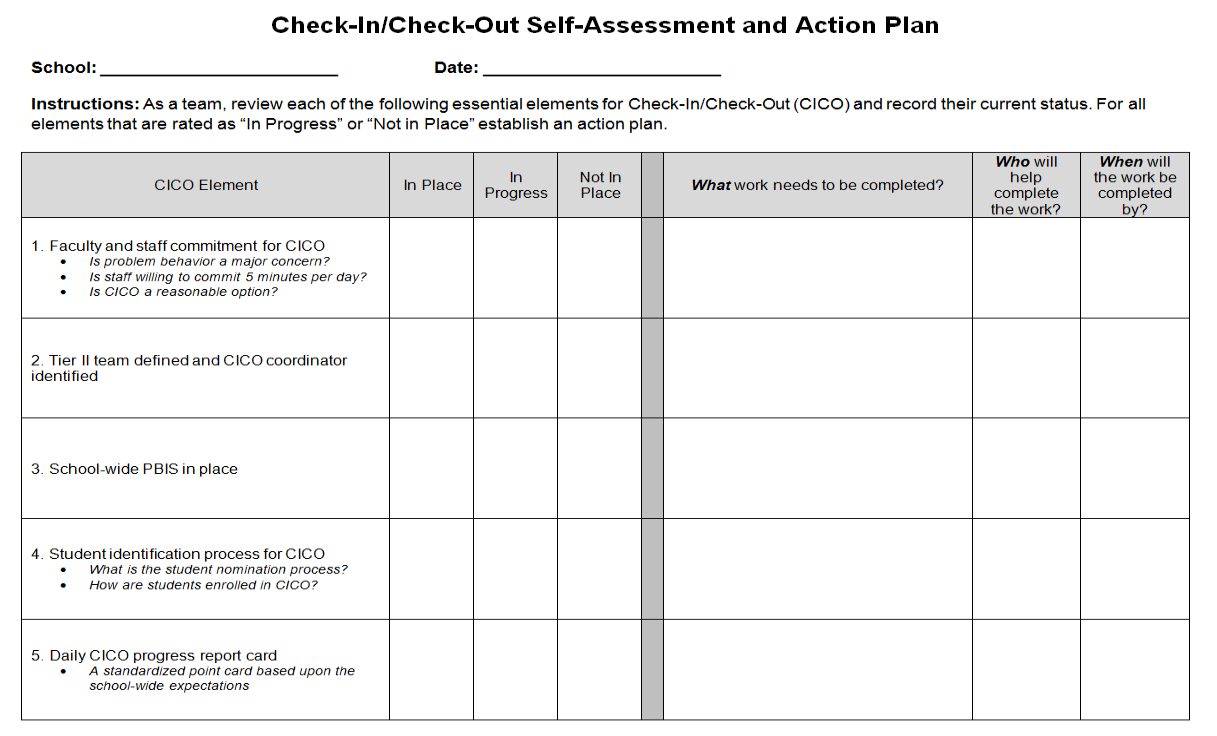 Item 2.12
2
1
1
0
Available on www.pbisapps.org
2
[Speaker Notes: One option is to use the CICO Self-Assessment and Action Plan document which is available on the PBIS Applications website. 
This was designed as a tool to get teams started on CICO and breaks down 17 elements of the CICO intervention. 
Teams identify which elements are in place, in progress, or not in place. These can easily be converted into a 0-2 scoring system and used similarly to the BEP-FIM. 
This one is nice because there is a built-in action plan.]
CICO Weekly Fidelity Check
Item 2.12
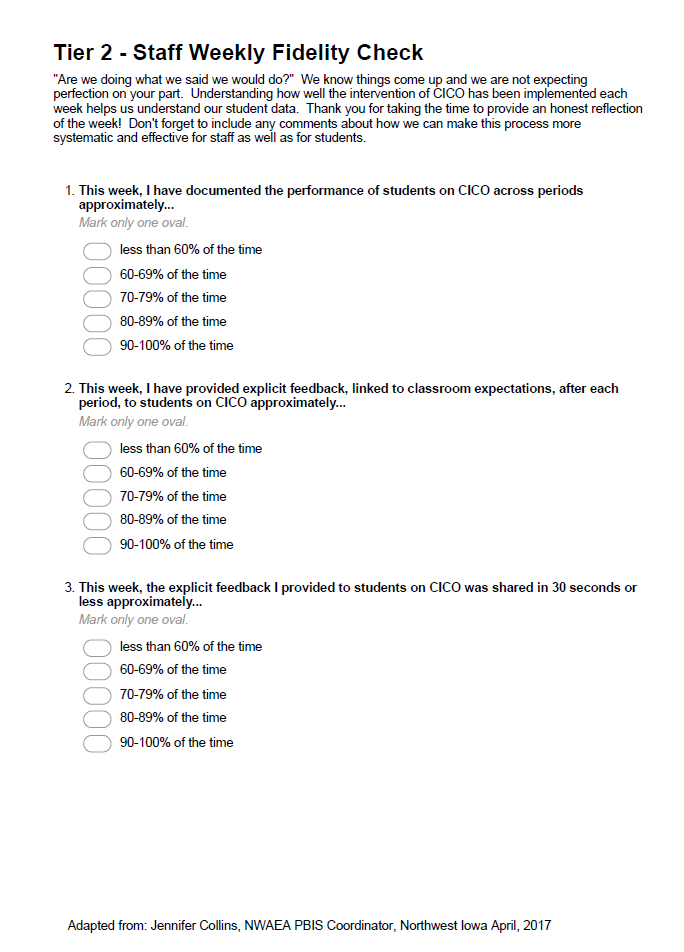 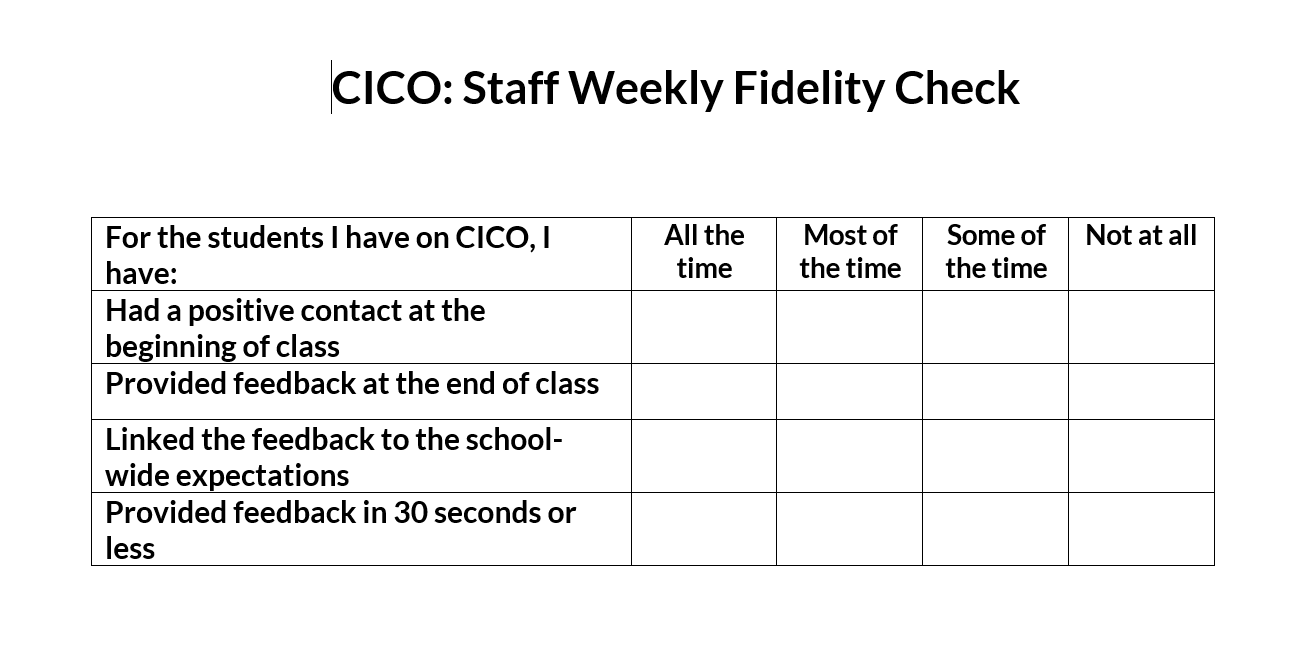 Observations
Morning & Afternoon Checks
Teacher Checks
Team Meetings
Review permanent products (e.g., point cards)
Quick surveys or interviews
Adapted from Jennifer Collins, NWAEA (Iowa)
[Speaker Notes: Adapted from Jennifer Collins, Iowa]
Group Lesson Plan
Item 2.12
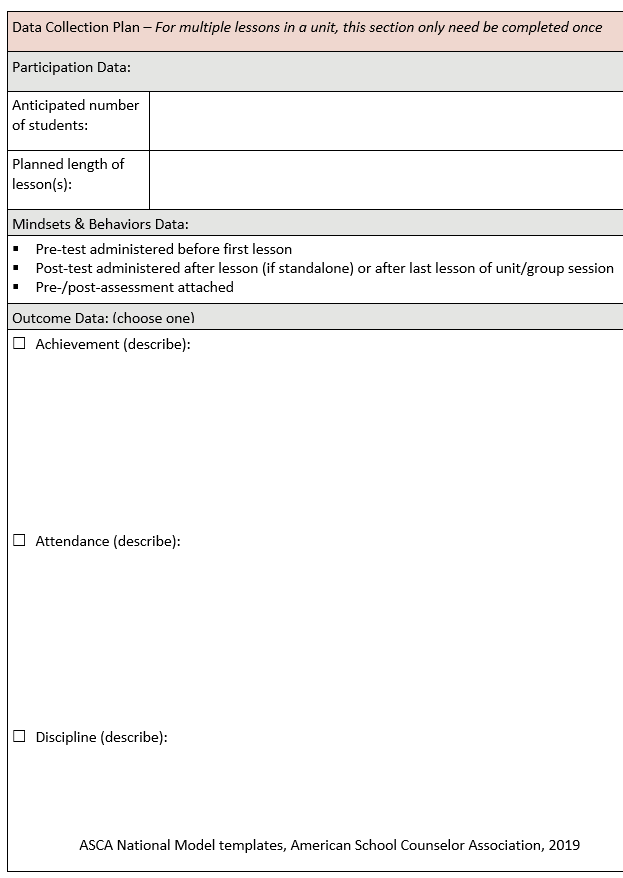 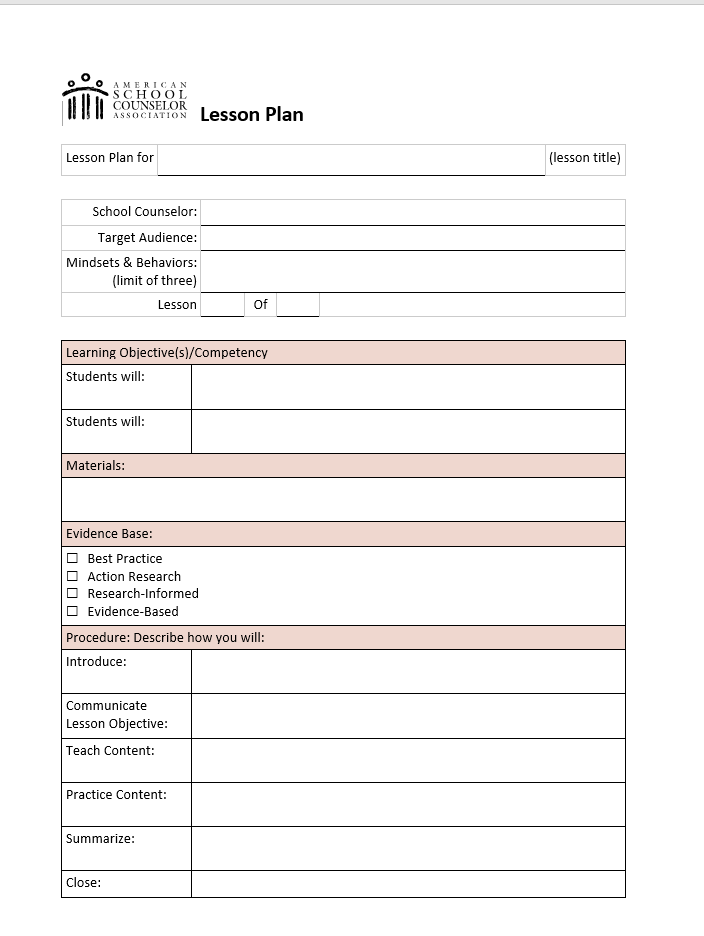 Lesson Plans
Ensures fidelity of the intervention strategy (social skills & counseling groups)
Replicable/ sustainable
American School Counselor Association
[Speaker Notes: Lesson plan template from the American School Counselor Association. The lesson plan format is used when planning social skills and other counseling groups. Using a format like this promotes implementing lessons with fidelity.]
Counseling Group Fidelity Checklist
Item 2.12
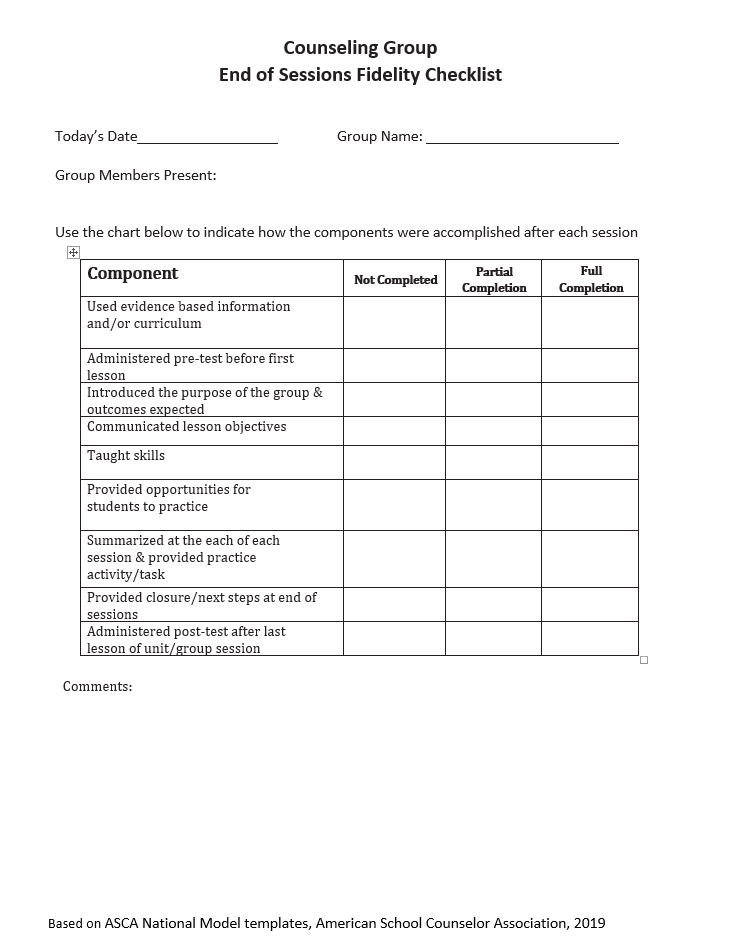 American School Counselor Association
[Speaker Notes: This is a checklist that I developed using information from the ASCA lesson plan.]
Mentor Program Fidelity Checklist
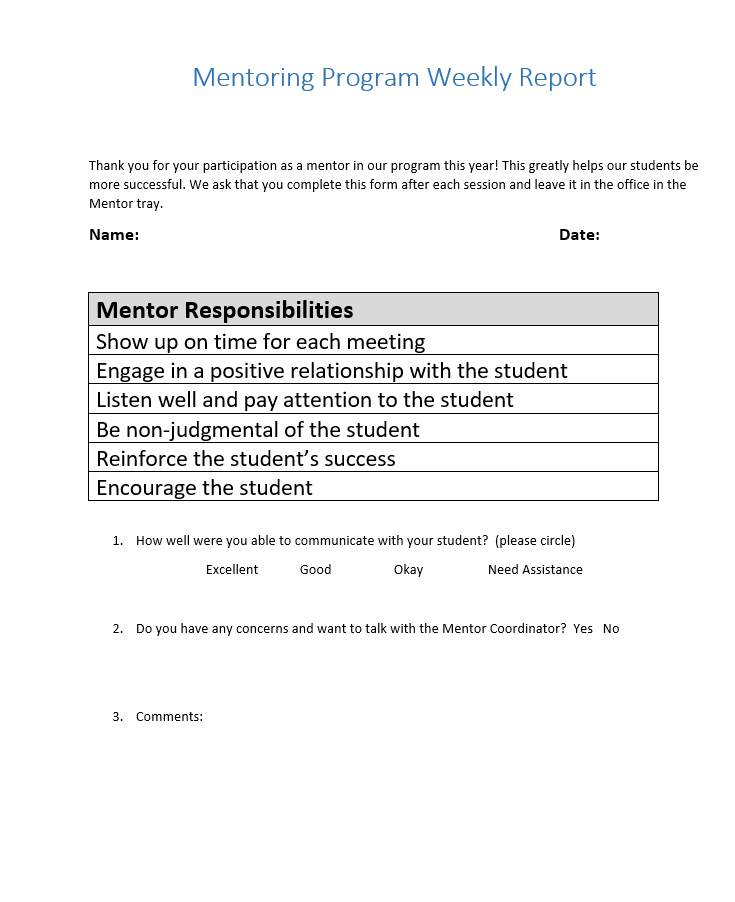 [Speaker Notes: This is one that I drafted as an example.]
Fidelity Checks: Social Skills Groups
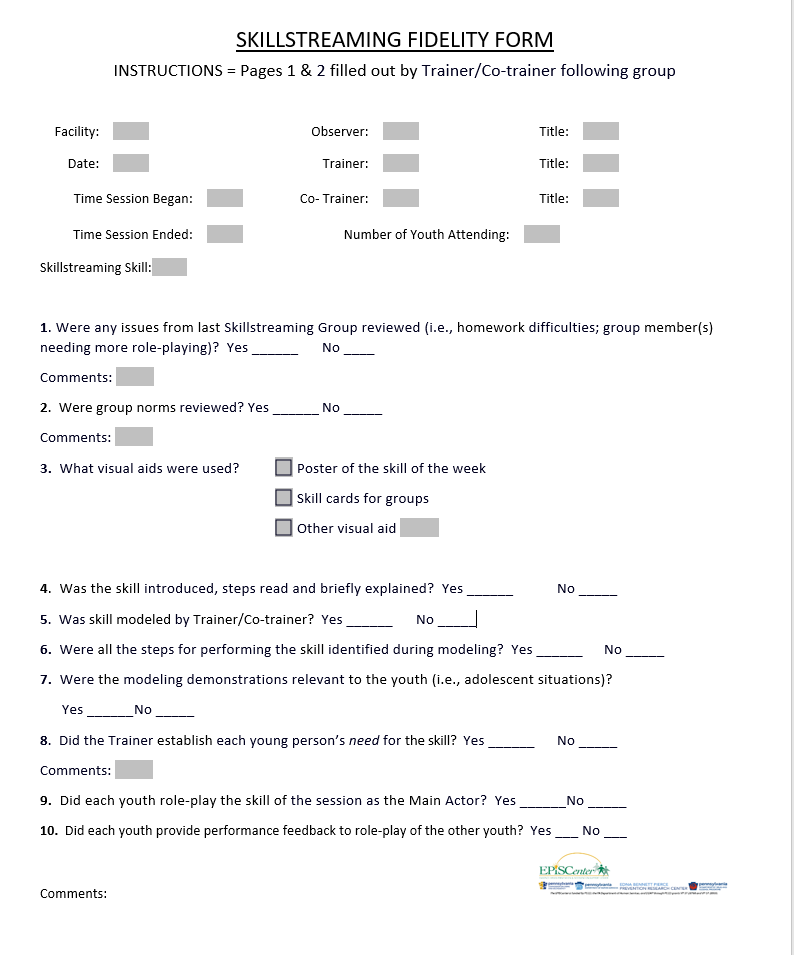 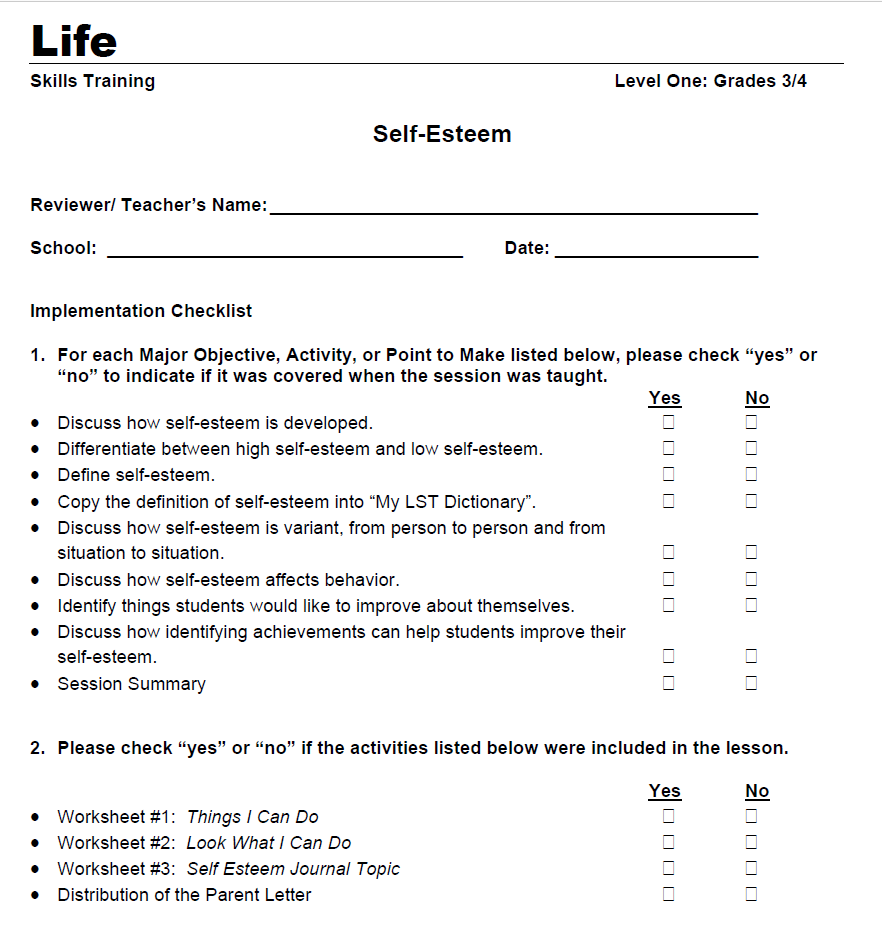 Life Skills Training; Skillstreaming; Strong Kids
[Speaker Notes: Many of the research based social skills programs have their own fidelity checks. Examples: Life Skills Training; Skillstreaming; Strong Kids;]
Social Skills Fidelity Checklists
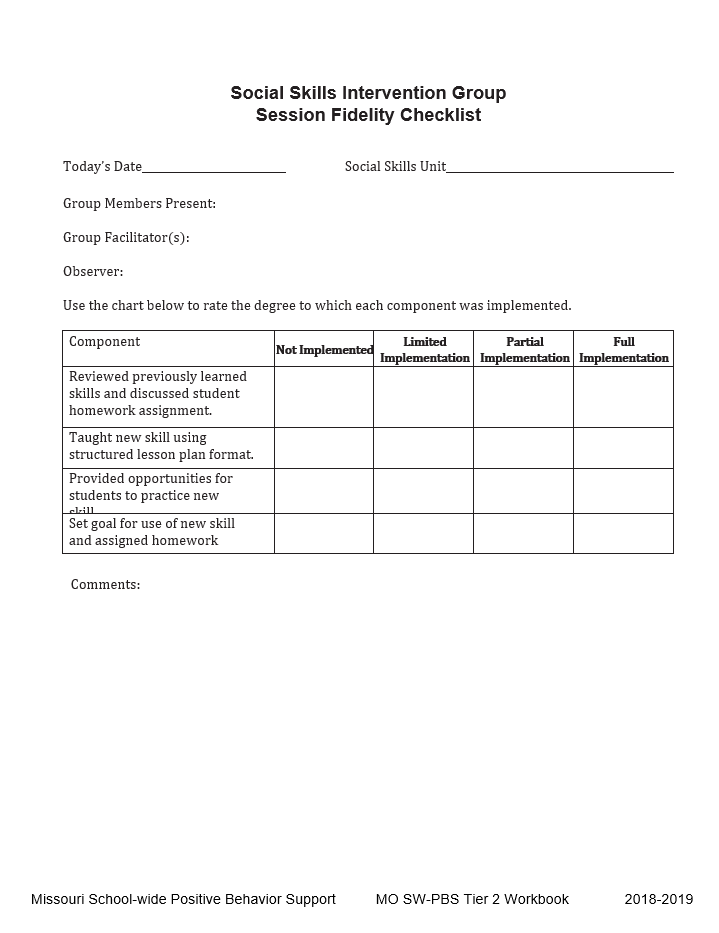 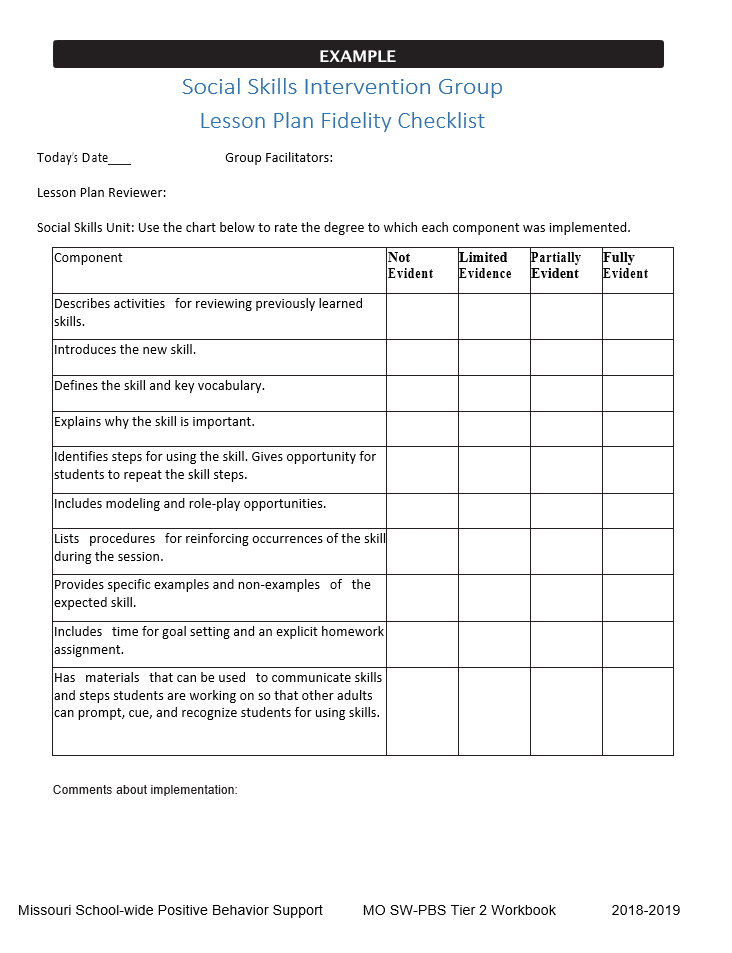 Missouri SWPBIS
[Speaker Notes: Missouri PBIS site has many Tier 2 materials available. The two shown here are from their Tier 2 handbook. Michigan also has a strong Tier 2 section.]
Intervention Fidelity Activity
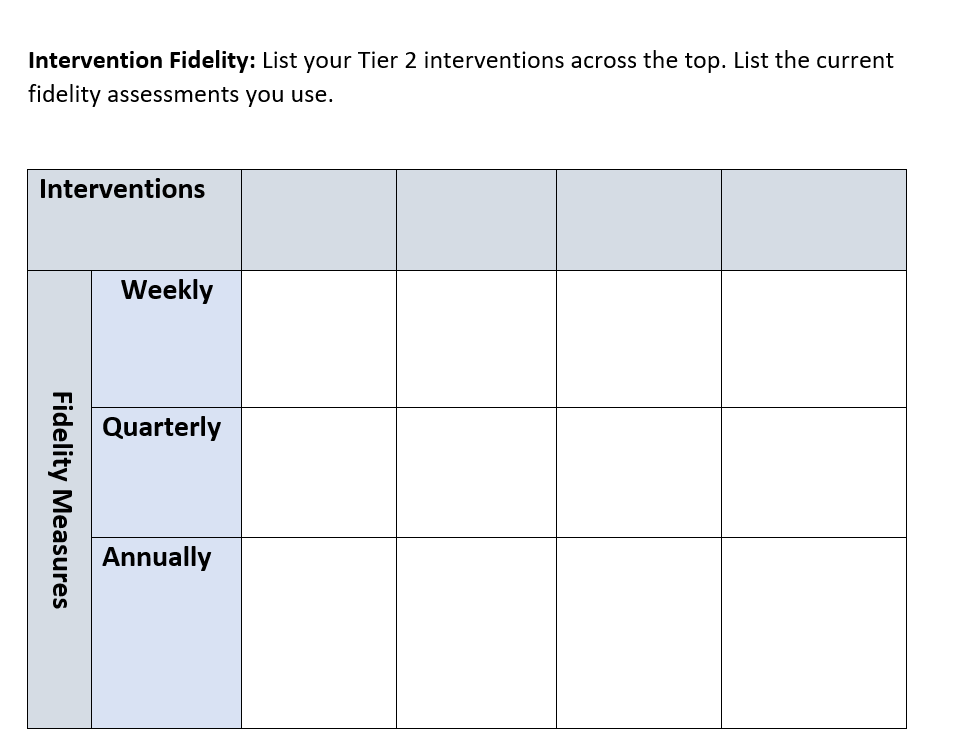 List the Tier 2 interventions at your school
List any fidelity measures used for the interventions
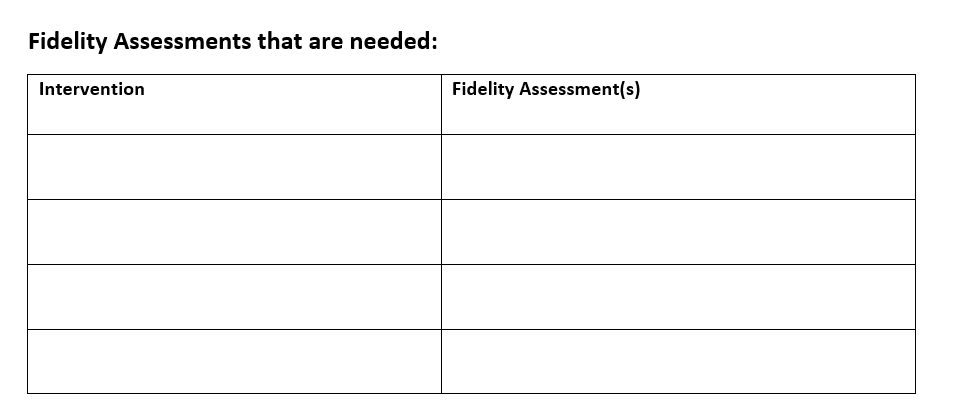 List any fidelity measures to consider adding at your school:
[Speaker Notes: Give participants time to complete for their current evaluation plan. Have group share out of some of the measures that are used.]
Fidelity Assessment Organizer
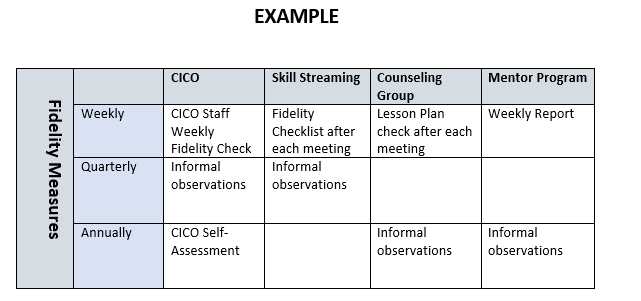 “If you fail to plan, you plan to fail”
- Harry Wong
GETTING STARTED WITH Tier 2
Establish a representative T2 leadership team
1
Develop an equitable process for matching student need to practices
6
Develop a collaborative process for identifying students
2
Develop a process for progress monitoring, data-based decision rules
7
Evaluate, select and adopt culturally appropriate tier 2 practices
3
Develop procedures for modifying/ adjusting implementation
8
Develop a process to install selected practices
4
Develop evaluation routines for fidelity and outcome data
9
Develop procedures to train staff and students; partner with families and community
5
Document and share routines, practices, and policies
10
[Speaker Notes: COACHES: 
Seeing all of these steps can be uncomfortable or overwhelming – the goal is to walk away with an understanding of the elements and strategies to prioritize time and resources to get the steps achieved over a period of time. 

TEAM MEMBERS
How will you participation in aspects of these steps support the process?]
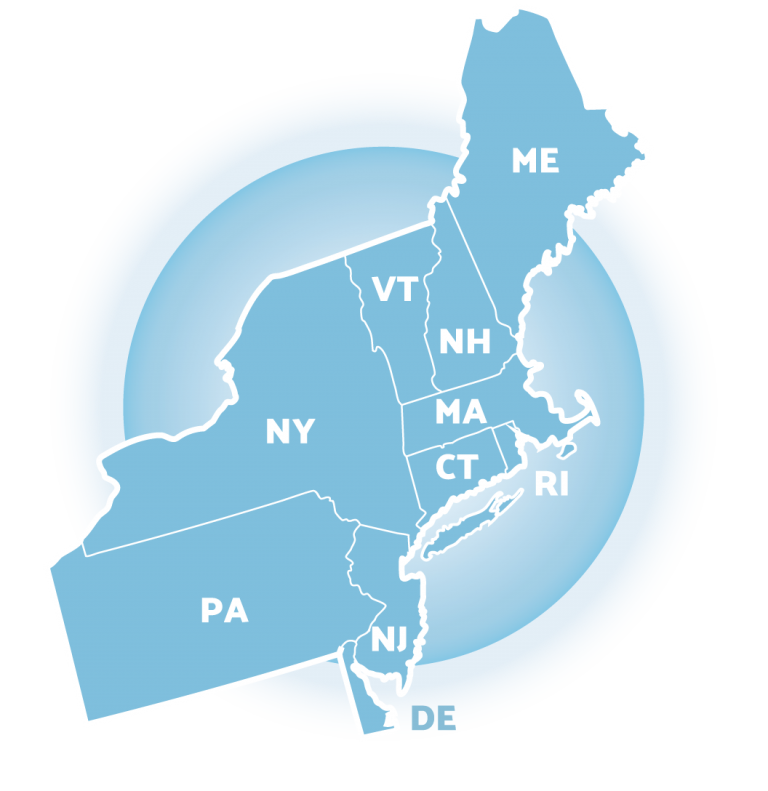 DOCUMENT ROUTINES, PRACTICES, & POLICIES
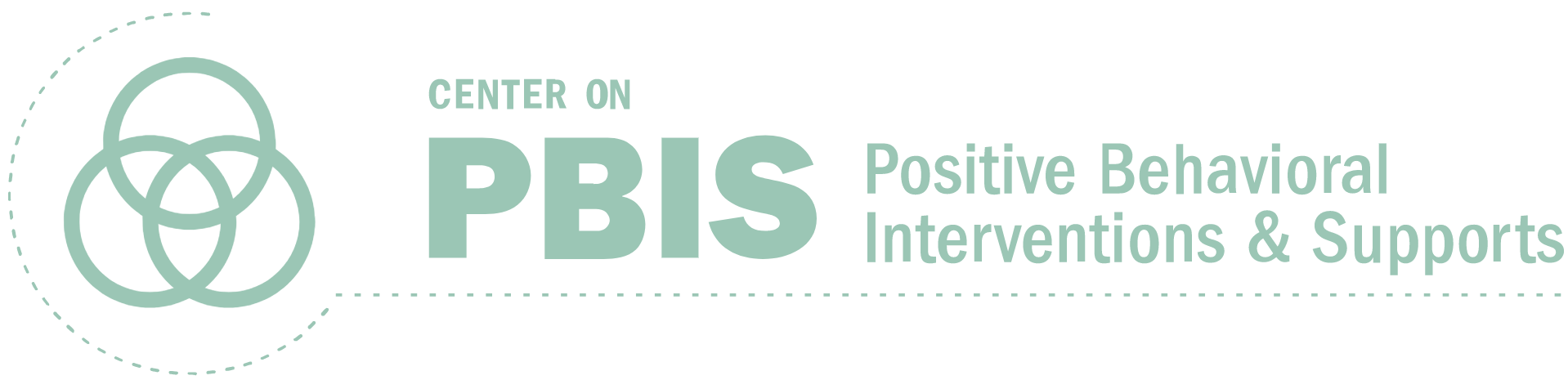 GUIDELINES: DOCUMENTING PROCEDURES, POLICIES, & PRACTICES AND ESTABLISHING ROUTINES
Systems
CRITICAL FEATURES: DOCUMENT PROCEDURES, POLICIES & PRACTICES
Student identification/screening: products & process
Notifying staff, students, & families
Tier 2 Practices
Intervention components and routines
Training materials for students and staff
Evaluation
Monitoring student progress
Monitoring fidelity
Evaluating interventions & level of use
WHY DOCUMENT? WHAT TO DOCUMENT?
Adapted from the Benchmarks for Advanced Tiers (2012)
WHY DOCUMENT? WHAT TO DOCUMENT?
Adapted from the Benchmarks for Advanced Tiers (2012)
EXAMPLE: ANNUAL SCHOOL SUMMARY - TIER 2
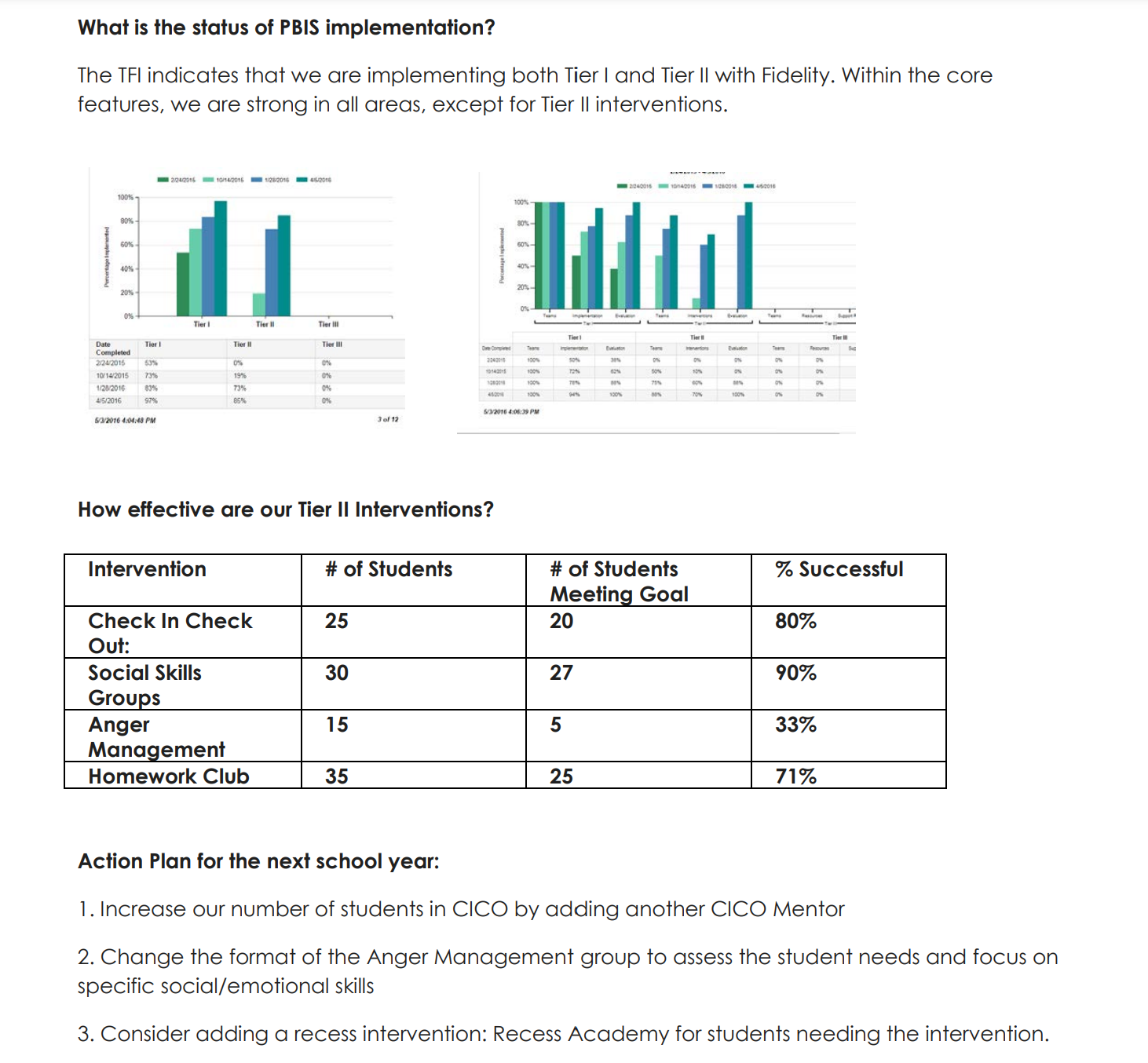 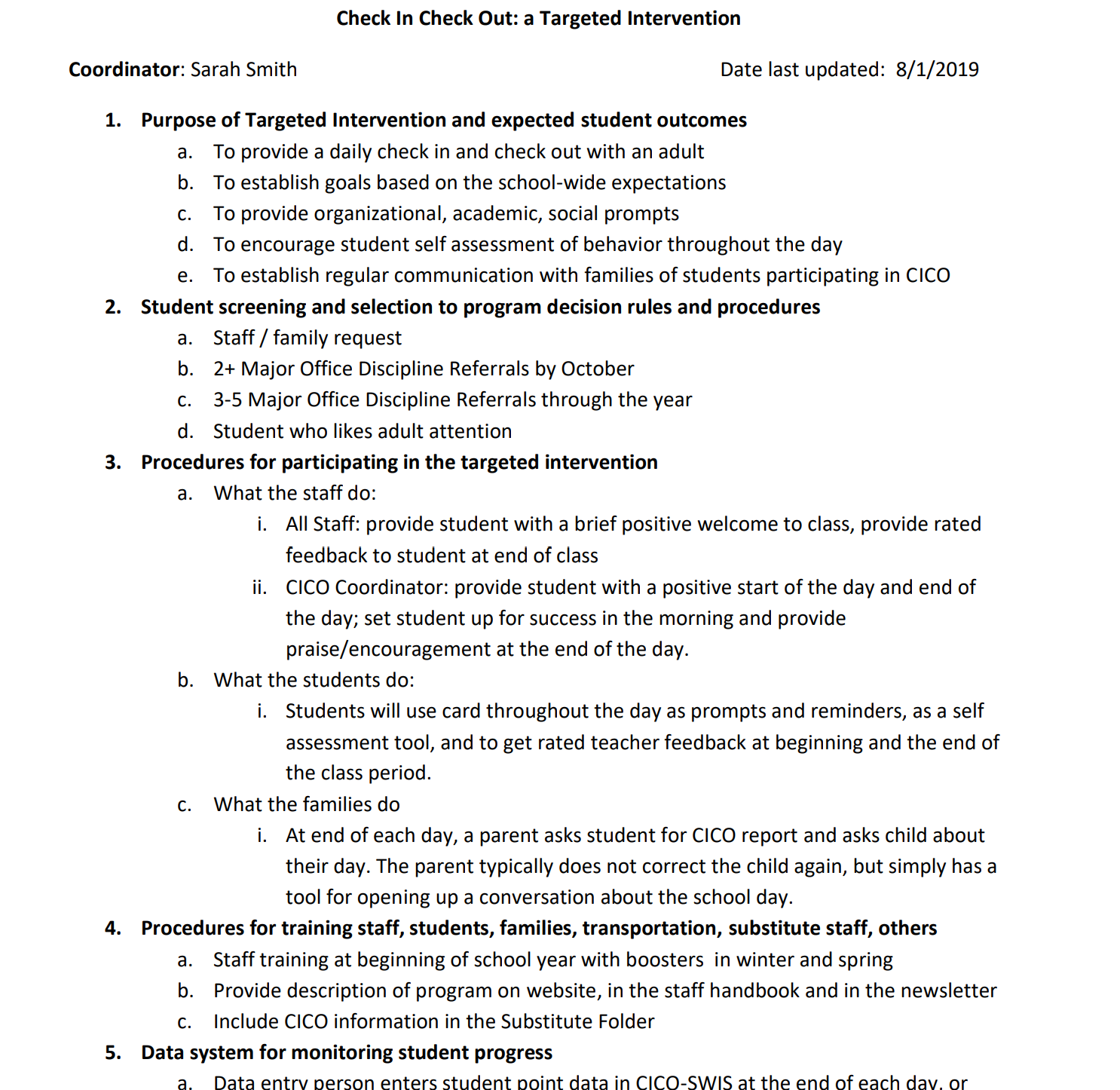 Sample Program Description for Staff
[Speaker Notes: https://www.pbisapps.org/resource/cico-intervention-descriptions
https://drive.google.com/file/d/1c9fc5_wzrw2UhJsBxUkC2vLFyzW7ifDA/view?usp=drive_link]
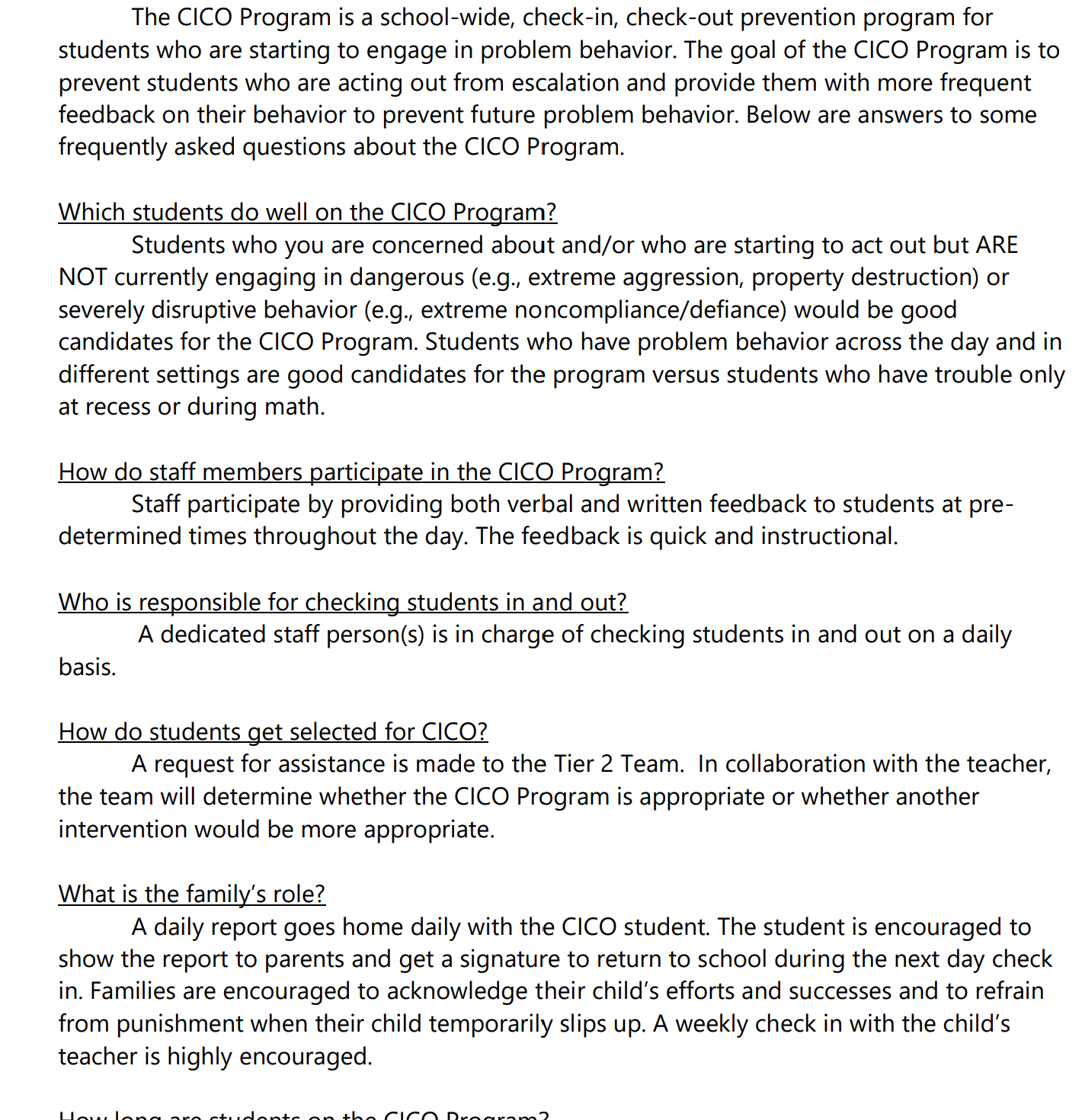 Sample Program Description for Families
ACTIVITY: MONITORING, EVALUATING & DOCUMENTING
How will you collect information on level of use and overall student progress for each intervention? 
How are you monitoring fidelity for each intervention?
Has your team developed decision rules for organizing this process and modifying interventions as needed? 
How will you ensure your systems and practices are documented? Who will be responsible?
How will you continue to evaluate your implementation?
Chat or Unmute & Share
10 minutes
[Speaker Notes: 1
Highlight 1, 2, and 4? This could be a team breakout or a whole group discussion]
PLANNING FOR NEXT YEAR
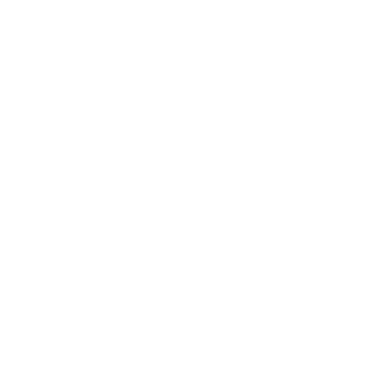 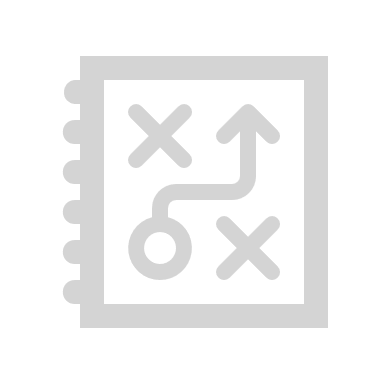 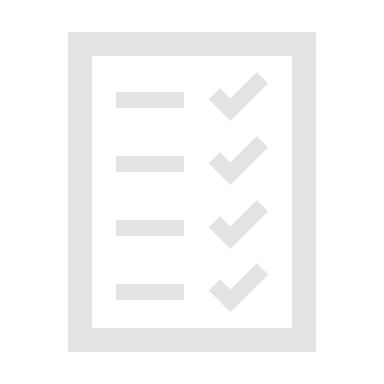 [Speaker Notes: With DESE Academy support 
Regardless of Academy support]
POSSIBLE FUTURE GOALS
Data-based decision making at Tier 2 
Screening
Decision rules (for identifying students in need of support, adjusting implementation for students receiving supports)
Additional evidence based Tier 2 practices
Adjusting or modifying Tier 2 interventions 
Using function to match student need to practices or modify interventions
Integration and alignment with SEL and mental health systems
Resources
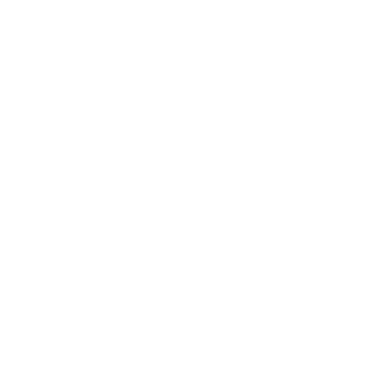 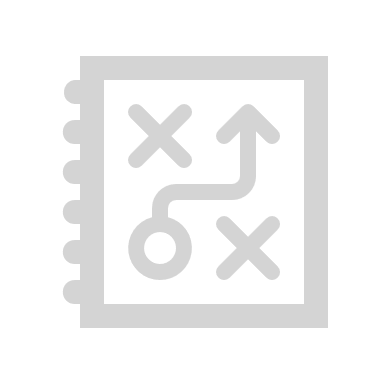 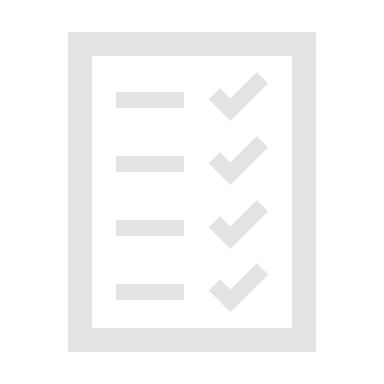 RESOURCES
Tools to monitor intervention fidelity
Tools to monitor OUTCOMES and level of use
T2 Response Organizer

TIER 2 ANNUAL ACTION PLAN 

TFI Action plan 

Document and share routines
PBIS Annual Summary Tier 2
Tier 2 Staff Overview or here
Annual Summary to report to partners
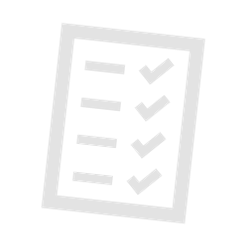 TIER 2 ANNUAL ACTION PLAN
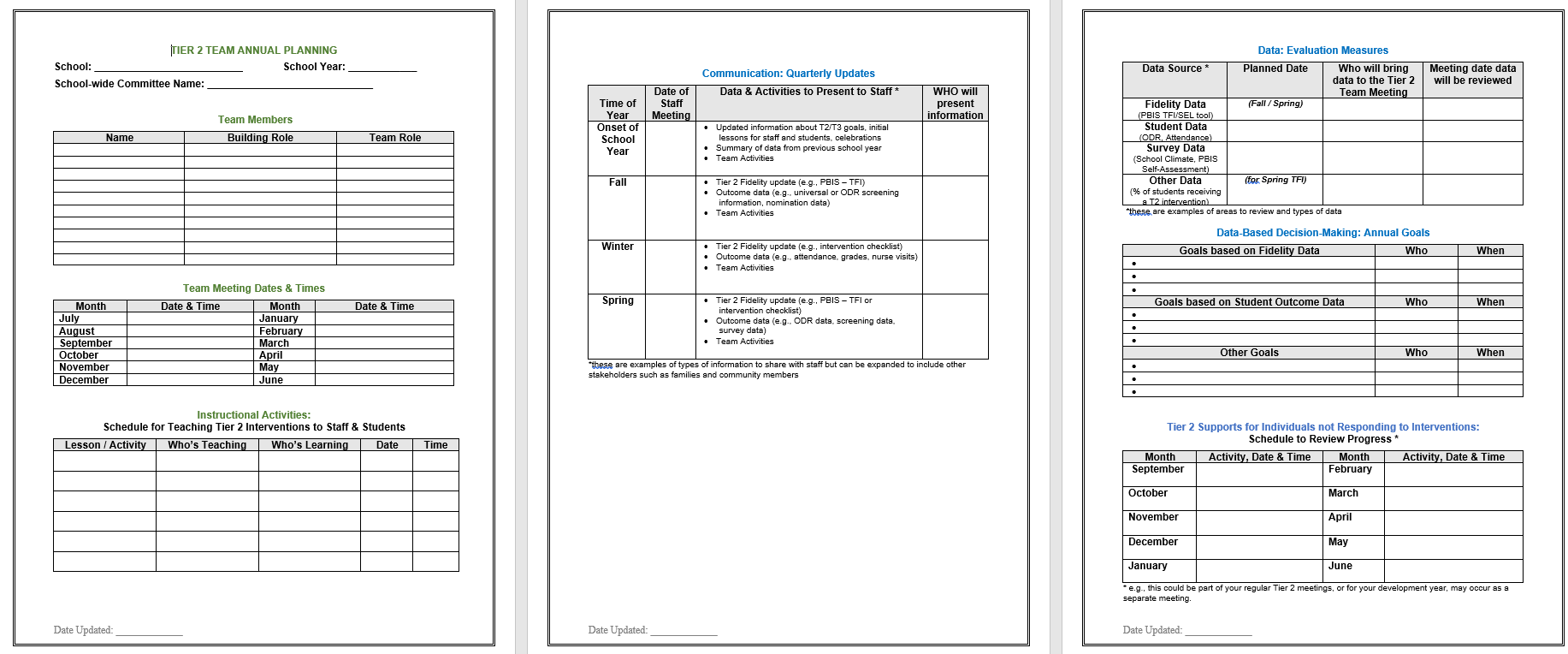 [Speaker Notes: https://sebacademy.edc.org/tier-2-team-annual-action-planning-template]
What are our options?
Apply to the SEB Academy
[Speaker Notes: build an integrated social, emotional, and behavior multi-tiered system of support
https://www.doe.mass.edu/sfss/prof-dev/
https://www.doe.mass.edu/csdp/sel-behavior-academy-at-a-glance.pptx]
Apply Here!
Did you see the Survey re: “interest” for next year?
Coaching per school

2 in person events 

Potential webinars

SWIS-CICO paid for by the academy
NOTE: Schools need to re-apply to the Academy, and "interest" at this stage does not assume or guarantee participation. It gives us an idea of potential numbers for further follow up.
Center for School & District Partnership
Social, Emotional, Behavior Academy
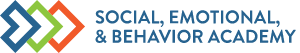 Program Description
The Social, Emotional, Behavioral Academy is a 3-year MTSS Academy that aims to help school and/or district teams cultivate joyful, culturally and linguistically sustaining learning environments and implement multi-tiered systems of social, emotional, and behavioral support. The MTSS Academy includes both professional learning and individual technical assistance/coaching to help teams identify specific goals related to tiered social, emotional, and behavioral support and work towards those goals with a team of colleagues.
Contact Information:  Shai Fuxman
sfuxman@edc.org
To learn more, watch our video overview
Goals/Outcomes:  All participating teams will…
develop a clear understanding of what an effective, proactive, culturally and linguistically sustaining MTSS entails for social, emotional, and behavioral support;
build an integrated social, emotional, and behavior  multi-tiered system of support, with the ability to focus on specific goals and local context/needs; and
improve the learning experience and outcomes for students.
Program Expectations and Commitments
Academy participants will in a two-pronged mode of support:
Targeted Coaching: Participating teams are expected to meet at least monthly throughout school year with their academy-assigned coach. Coaches will support teams to assess needs, identify & prioritize areas of growth, develop & implement action plans, & monitor progress.
Learning Opportunities: Participants will be expected to participate in bi-annual, academy-wide, in-person convenings. In addition, optional professional development events will be offered including webinars, peer-sharing calls, and onsite PD.
Alignment to DESE Strategic Priority #1:

Cultivate systems to support the whole child and foster joyful, healthy, and supportive learning environments so that all students feel valued and connected.
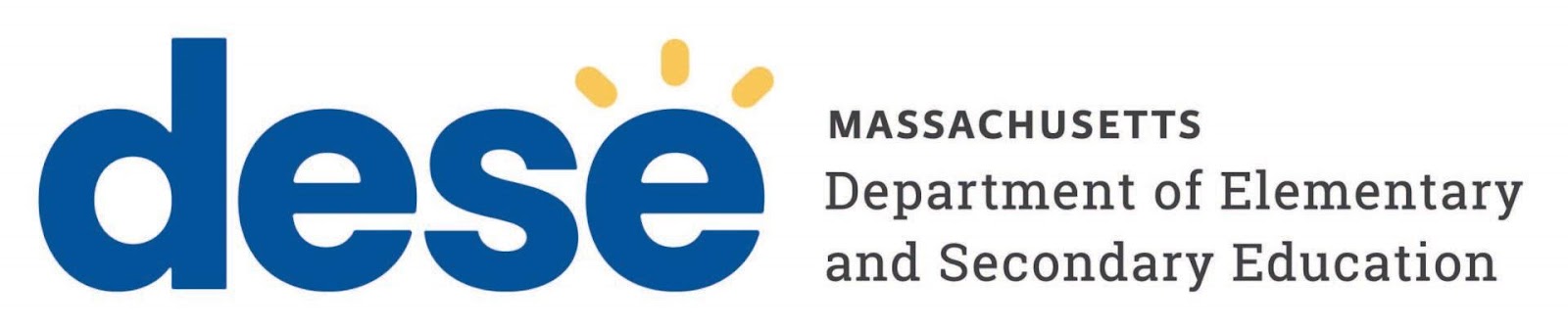 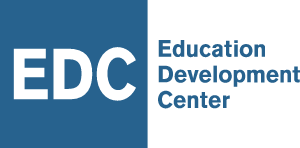 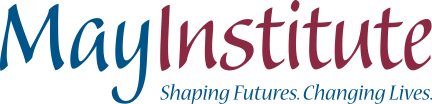 [Speaker Notes: https://www.doe.mass.edu/sfss/prof-dev/
https://www.doe.mass.edu/csdp/sel-behavior-academy-at-a-glance.pptx]
Center for School & District Partnership
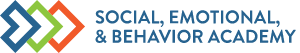 Social Emotional, Behavior Academy
Readiness Requirements
Teams should be prepared to:
School/district leadership commitment to a process of needs assessment, identification and prioritization of areas for growth, action planning and implementation, and progress monitoring
Time for team members to meet with academy coach and participate in bi-annual in-person events.
Team Composition
Each participating school or district team should include at least one of the following members:

district administrator/leader
school administrator/leader
student support staff
classroom educator
family member(s)
Contact Information:  Shai Fuxman
sfuxman@edc.org
Apply Here!
To learn more, watch our video overview
Topics covered through the SEB Academy:
Tier 1 (universal) social, emotional, and behavior supports: selecting and implementing culturally and linguistically sustaining tier 1 SEL programs and practices, strengthening school climate by cultivating student and adult sense of belonging, establishing positive behavioral interventions and support systems (PBIS).
Tier 2 and 3 (targeted & intensive) interventions: strengthening capacity to provide evidence-based interventions for students requiring more targeted supports, and strengthening systems to leverage and collaborate with community partners.
Strengthening overall systems and structures: identifying and addressing existing inequities related to social, emotional, and behavioral development; and creating systems to proactively identify, support, and monitor students needing additional supports.
“The Academy is an important resource that can help schools and
district advance SEL/MH work, and I appreciate the…personalized
technical assistance approach.”
Academy participant
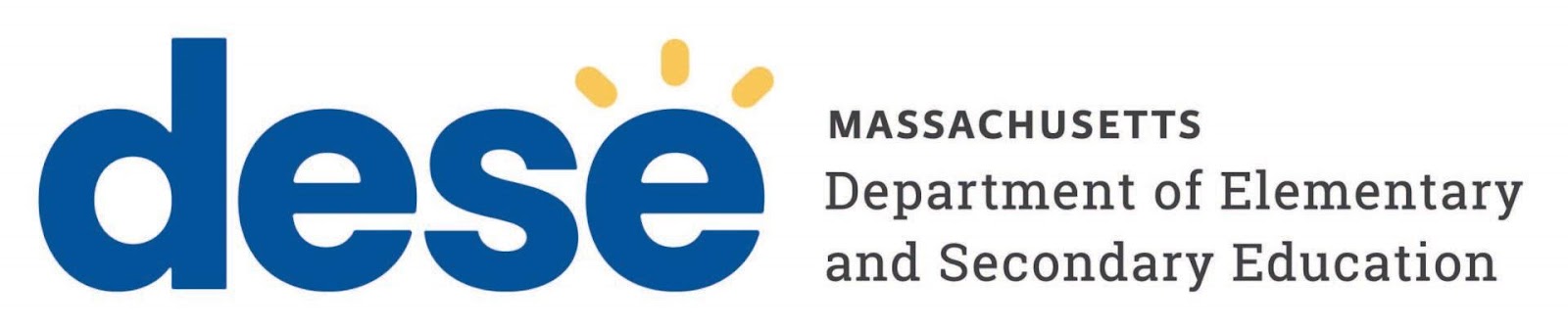 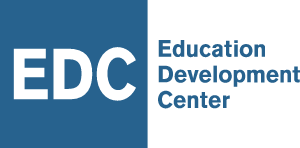 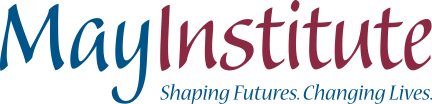 SEB Academy “support” and commitment COACHING + Learning Opportunities
[Speaker Notes: Coaching
Likely monthly contact
Can be as a cohort if enough participants]
ACTIVITY: PLANNING TIME
How are you thinking about planning for next year?
What are your goals/priorities?
What Tier 2 interventions do you plan to continue or expand?
Prepare to present 1 goal or accomplishment from your group to share in June.
Coaches
Remaining time
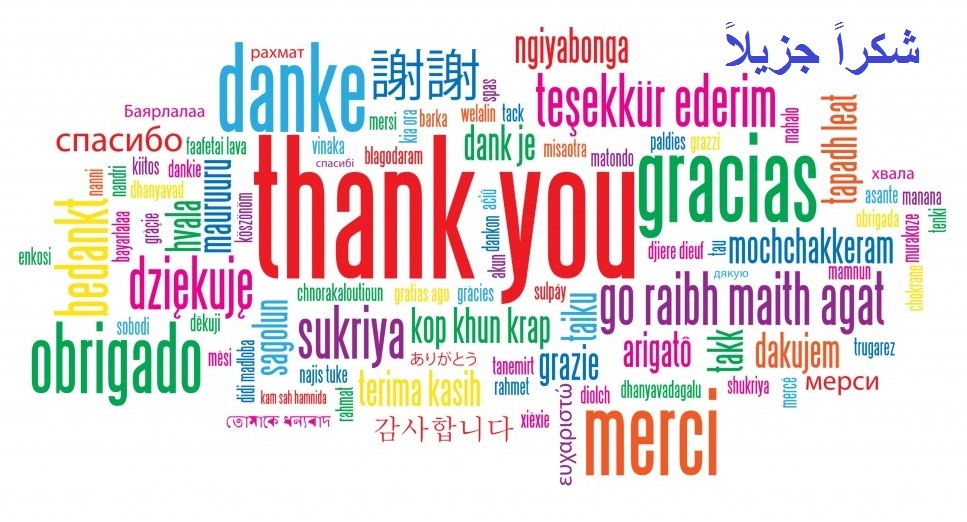 CONTACT INFORMATION: 
Marcie Handler 
mwhandler@gmail.com

Katie Meyer 
Katherine.meyer@uconn.edu
TRAINING EVALUATION(and look for an end of year ACADEMY Evaluation)
Please remember to complete the evaluation to receive your Certificate of Attendance!
[Speaker Notes: Evaluation Link 
https://edc.co1.qualtrics.com/jfe/form/SV_cBF9GI7gVEBsfSC]